DESKY ZEMÍKORUNY ČESKÉ
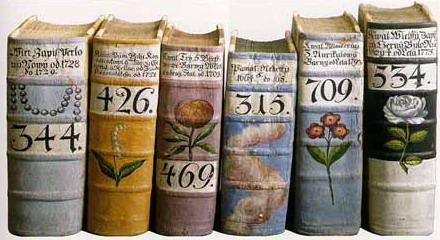 Desky zemské
Vznik: Původně pravděpodobně pomocné záznamy písaře zemského soudu sloužící k lepší evidenci soudních případů (Regestra regalia)
Rejstřík a doklad o vlastnictví půdy a jiných nemovitostí
Výhradně vedeny pro panské (šlechtické, zpupné) vlastnictví (alodiální)
K založení dochází někdy v rozmezí 1260 – 1278
Psána původně latinsky, od roku 1495 až do třicetileté války vedeny v češtině, potom převládá němčina
Číslování od roku 1795 , přičemž každá barva měla své jméno podle ilustrace na hřbetě (barva smrtná, duhová, konvalinková, pomerančová, papoušková aj.).
Počáteční forma neznámá, požár v roce 1541
V současnosti uložené v Národním archivu v Praze
Desky byly od svého založení vedeny ve dvou řadách a to jako:
1) desky půhonné (libri citationum, quaterni citationum) – evidovaly půhony, tedy popohnání před soud
2) desky trhové (libri contractuum, quaterni contractuum) – zápis změny v držbě nemovitostí ( prodej, koupě)
3) desky zápisné (libri obligationum, quaterni obligationum) – záznamy dluhů
4) desky památné (libri memoriarum, quateri memoriarum) – kam se dostaly rozsudky zemského soudu a usnesení sněmu
Ukázka listu
Konec zemských desk
Josef II ve své právní reformě v roce 1783 zrušil Úřad desk zemských a soudní pravomoc se z deskového úřadu přenesla na zemský soud. Desky dále sloužily už jen pro zápisy dluhů, převodů či závěti na svobodném pozemkovém majetku.
Moravské zemské desky
Vedeny podle českého vzoru od roku 1348 ve dvou řadách (desky půhonné a trhové) a ty ještě byly vedeny dvou místních řadách – Brněnské, Olomoucké
od roku 1642 s ukotvením zemského soudu v Brně, vedena řada brněnská pro celou Moravu
vývoj moravských desk byl i v budoucnu obdobný českému
dochovaly se všechny v pergamenových originálech a do roku 1850 jsou uloženy v Moravském zemském archivu v Brně
Slezské zemské desky
Někdy ve 14. století, zavedeny desky v opavském a krnovském knížectví
nejpozději od 15. stol. rozděleny na knihy 
Zadní (=trhové)
Přední (=desky půhonné)
další vývoj podobná Moravě a Čechám
dochovány s drobnými mezerami:
Desky knížectví Opavského od 1413 (půhonné do 1780, trhové 1431-1850)
Desky knížectví Krnovského od 1404 (trhové do 1850, půhonné 1498-1740
obojí desky uloženy ve Zemském archivu v Opavě
Význam
ve 14. a 15. stol. zápis v deskách stačil jako právní důkaz o držení statku
Dnes: význam pro poznání hospodářských, sociálních, právních i kulturních poměrů šlechty, ale i poddaných- pro vývoj poddanských dávek vrchnosti
pro dobu před berní rulou (1654) jako hlavní pramen pro topografii, hlavně pro územní vývoj jednotlivých panství
pro vývoj cen pozemků a pozemkové renty
Literatura a zdroje
FIALA, Zdeněk Desky zemské a dvorské. In: ŠEBÁNEK, Jindřich – FIALA, Zdeněk – HLEDÍKOVÁ, Zdeňka: Česká diplomatika do roku 1848. Praha 1984
HLAVČEK, Ivan – KAŠPAR, Jaroslav – NOVÝ, Rostislav: Vademecum pomocných věd historických.
Obrázky: www.wikipedia.org